République Algérienne Démocratique et Populaire
Ministère de l’Enseignement Supérieur
et de la Recherche Scientifique
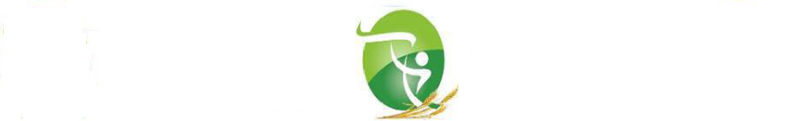 Université Mustapha Stambouli                                                                                                     جامعة مصطفى اسطنبولي معسكر
          de  Mascara
Faculté des Sciences Economiques,                                                                              و علوم التسيير  كلية العلوم الاقتصادية ’ التجارية  commerciales et Sciences de Gestion
Bibliothèque de la Faculté                                                                                                                                  مكتبة الكلية
BILAN D’ACTIVITE DE FIN                                   D’ANNEE 2023
1
1
Documentation :Livres diversFond Documentaire au 31/12/2023
Tableau d’ouvrages reçus et enregistrés 2023:
Tableau des ouvrages par Langue 2023 :
1- Nombre de livres traitées :
Nombre de livres traitées
2- Nombre de Thèses traitées :
Statistique Livres Traitées
3- Inscriptions Par Catégorie  :
4- Statistique des Documents Prêtés par catégorie :